1
3
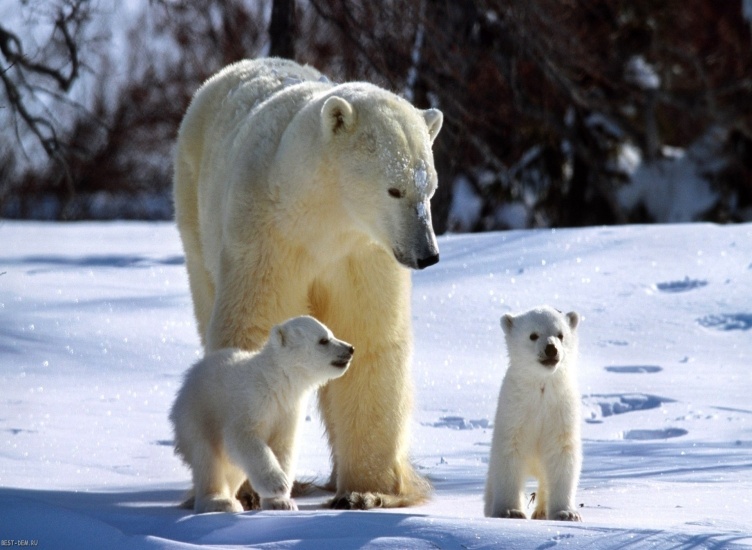 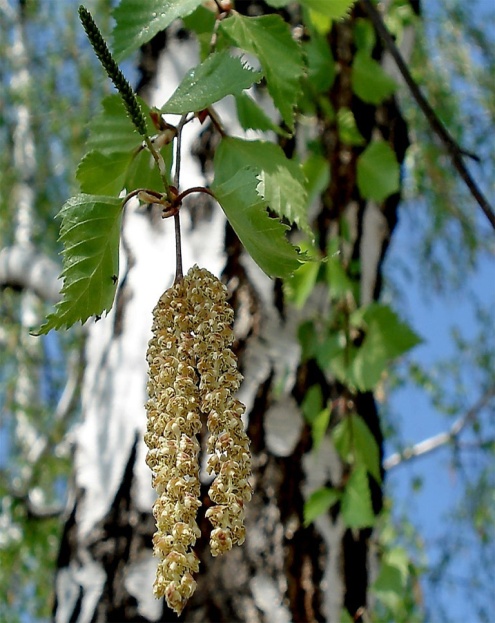 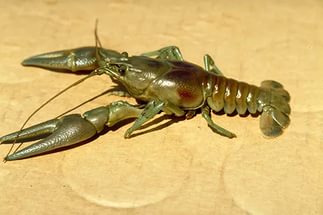 2                              4                   5
А  у нас физкультминутка, Наклонились, 
ну-ка, ну-ка!Распрямились, потянулись, А теперь назад прогнулись.
Хоть зарядка коротка, Отдохнули мы слегка.
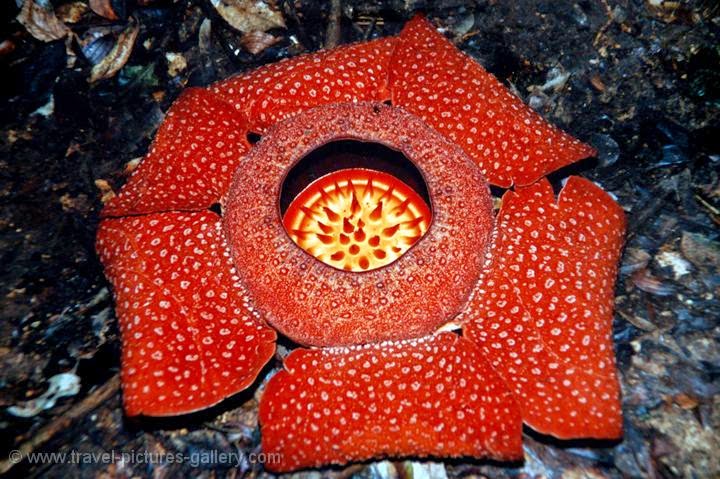 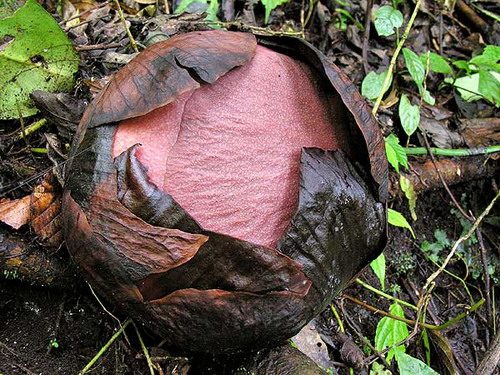 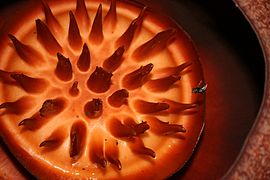 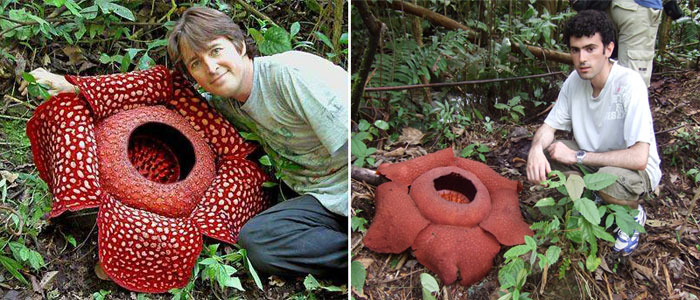 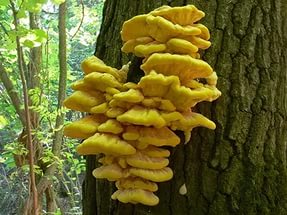 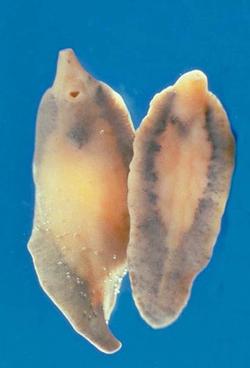 Ротовая присоска
 Брюшная присоска
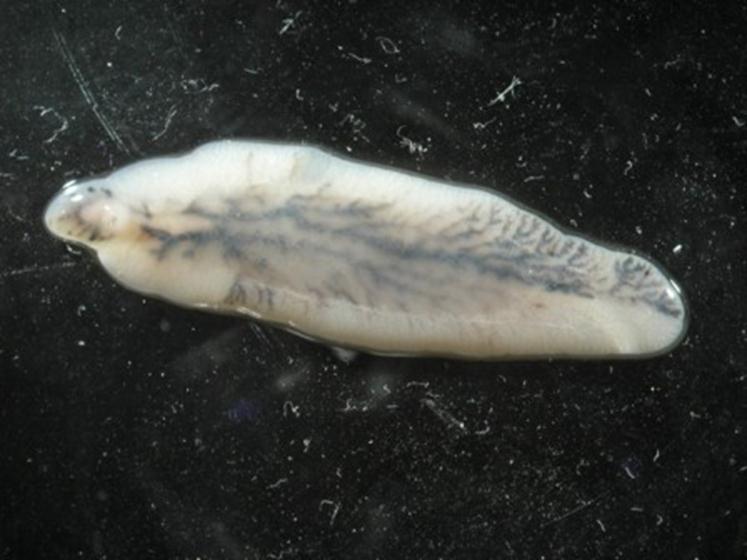 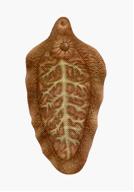 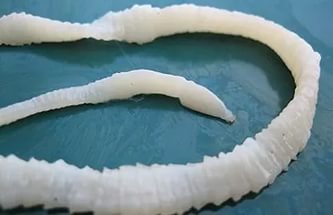 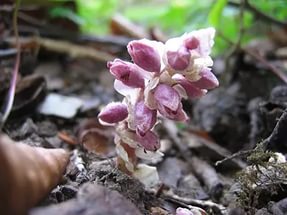 1
3
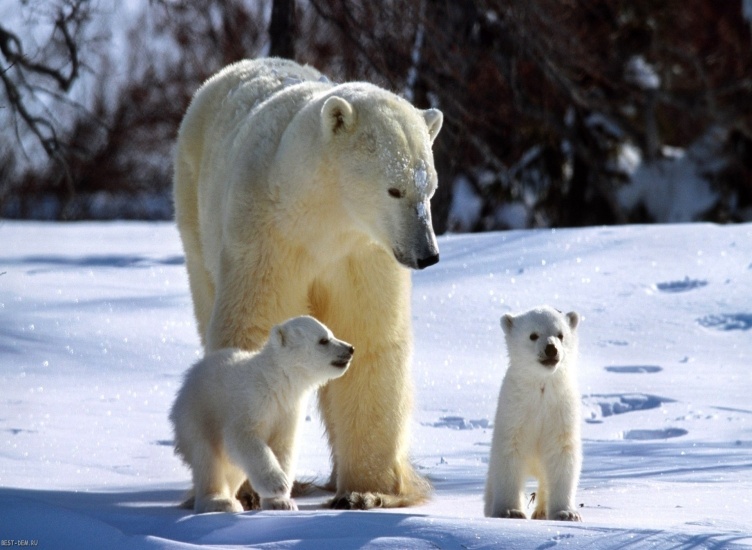 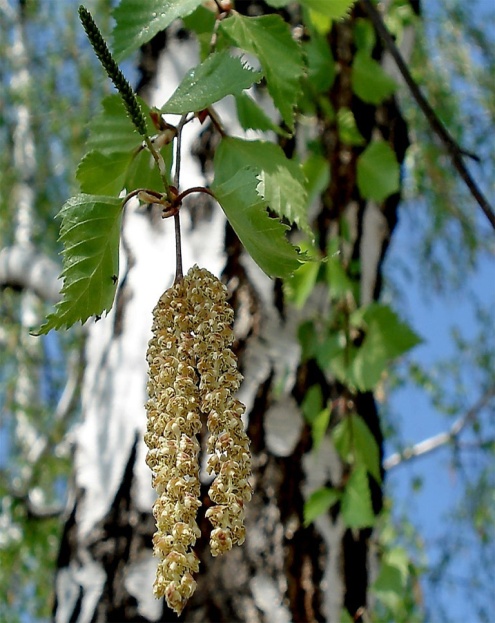 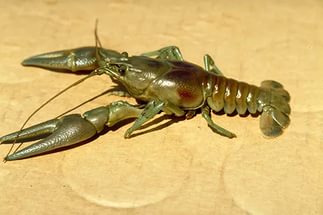 2                              4                   5